Portuguese HF Radar Network: Security applications
CFR EH Carlos S. Fernandes
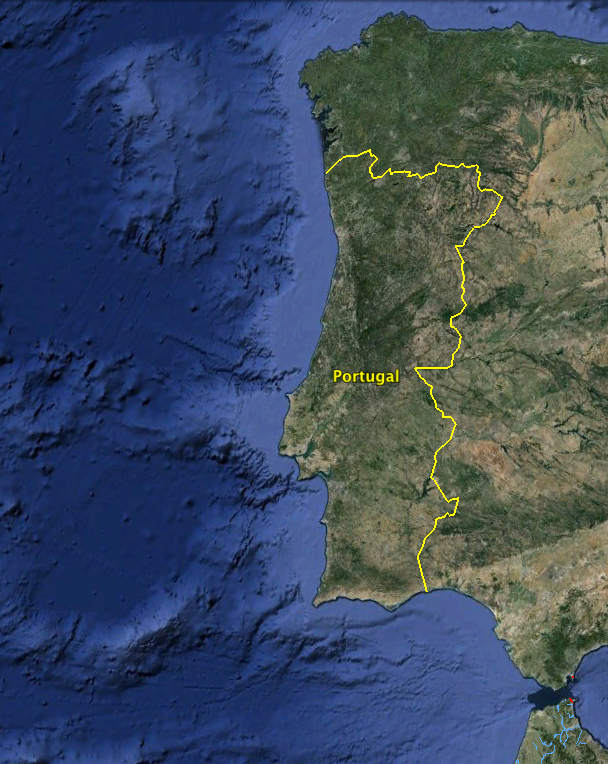 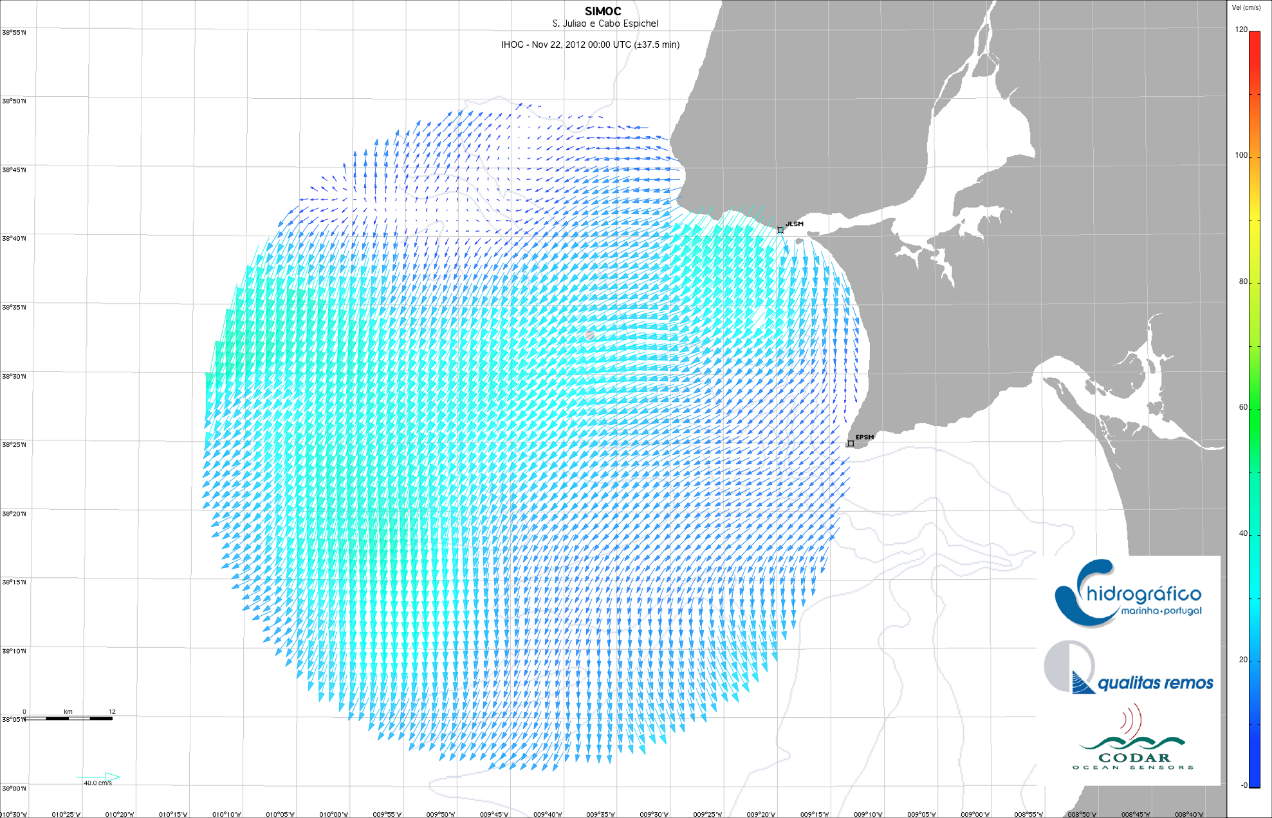 PORTUGUESE OCEANOGRAFIC OBSERVATION NETWORK
HF Radar Network
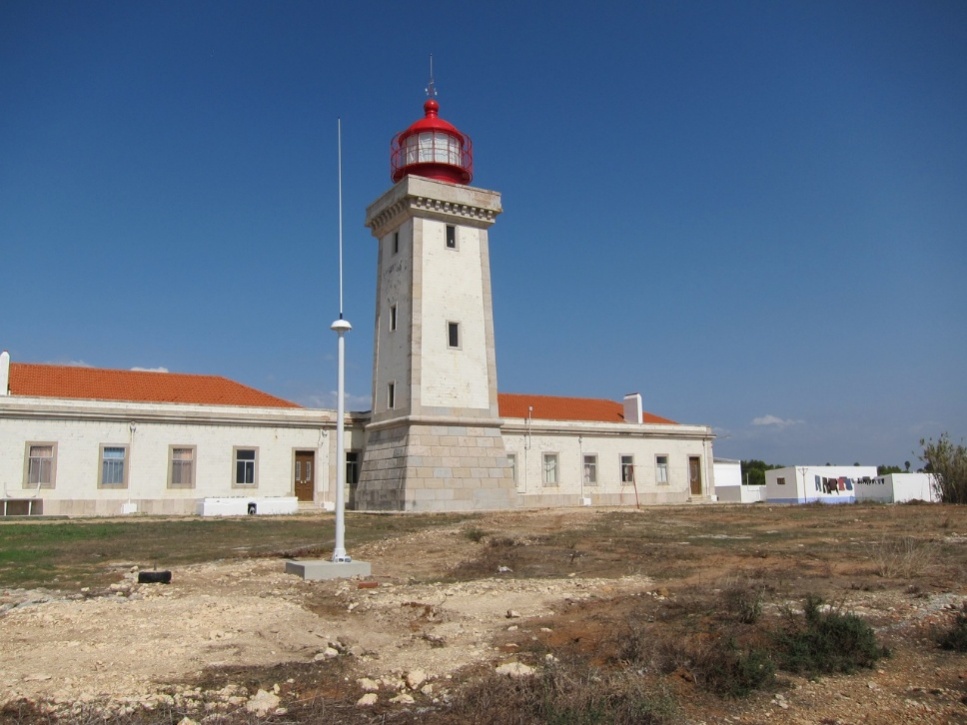 HF stations – Algarve (2012-2015 )
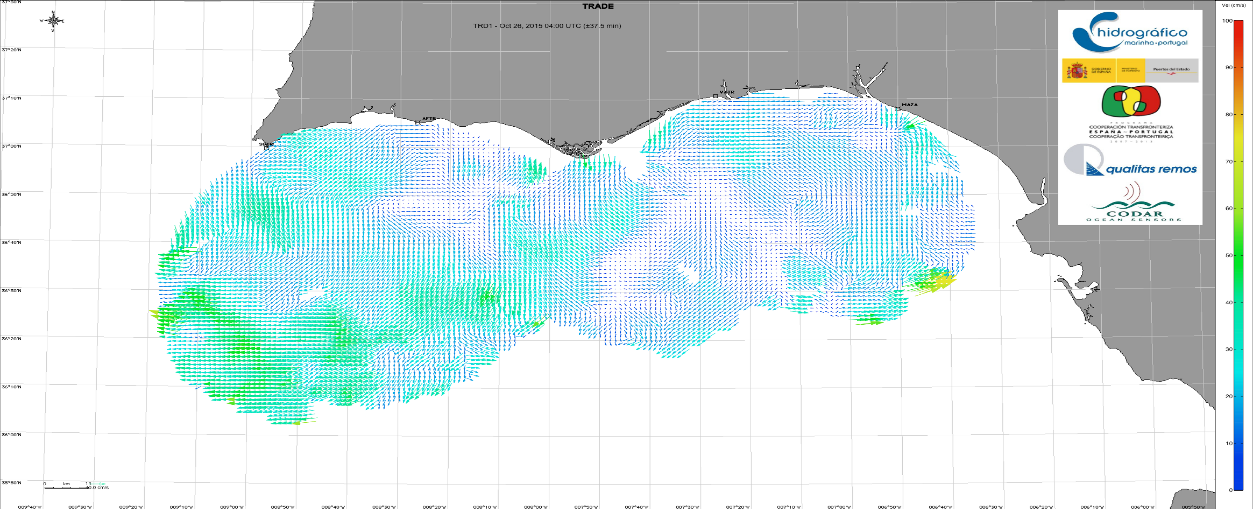 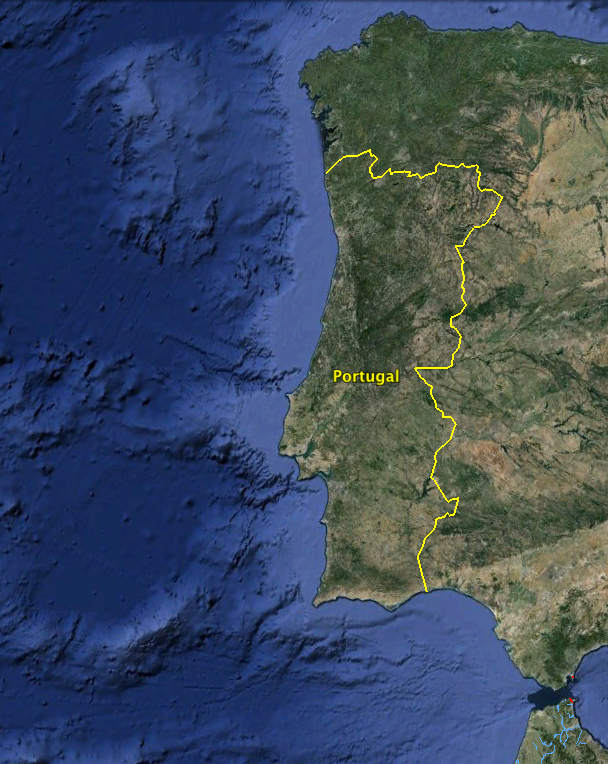 PORTUGUESE OCEANOGRAFIC OBSERVATION NETWORK
HF Radar Network
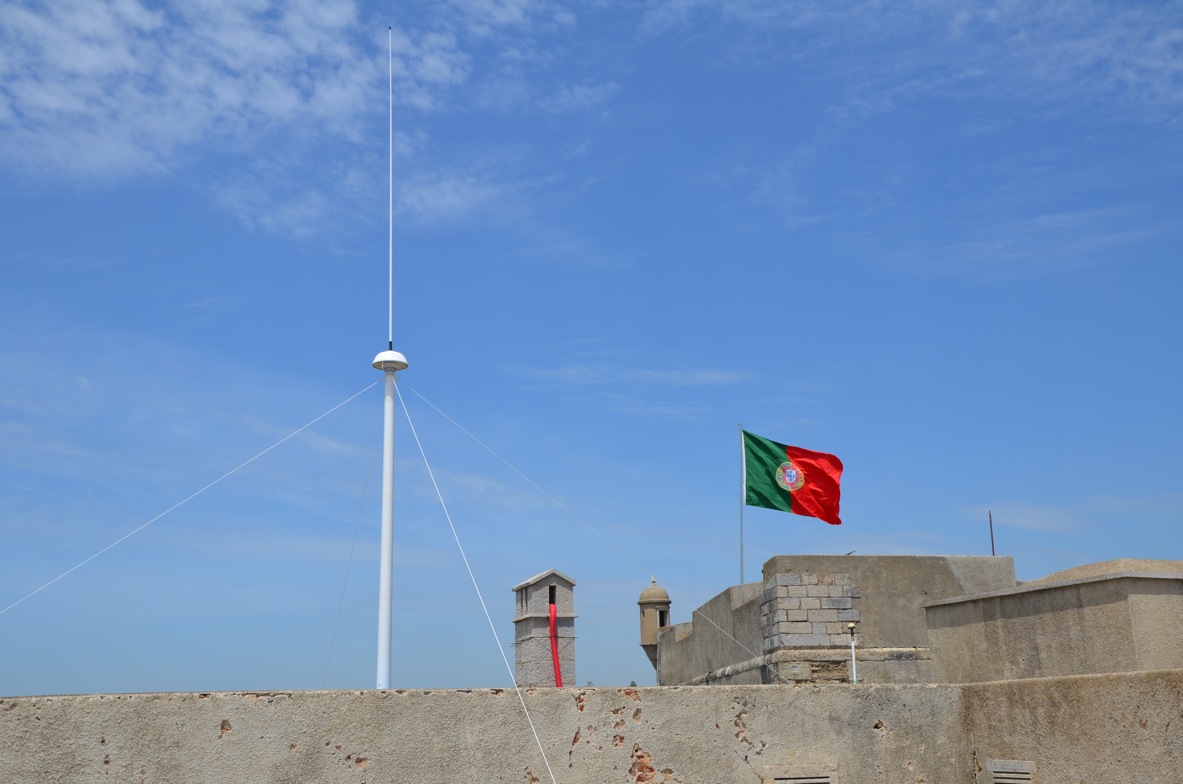 HF station – S. Julião fortress
(operacional since 2012  )
PORTUGUESE OCEANOGRAFIC OBSERVATION NETWORK
HF Radar Network
OBSERVATÓRIO OCEANOGRÁFICO DA MADEIRA
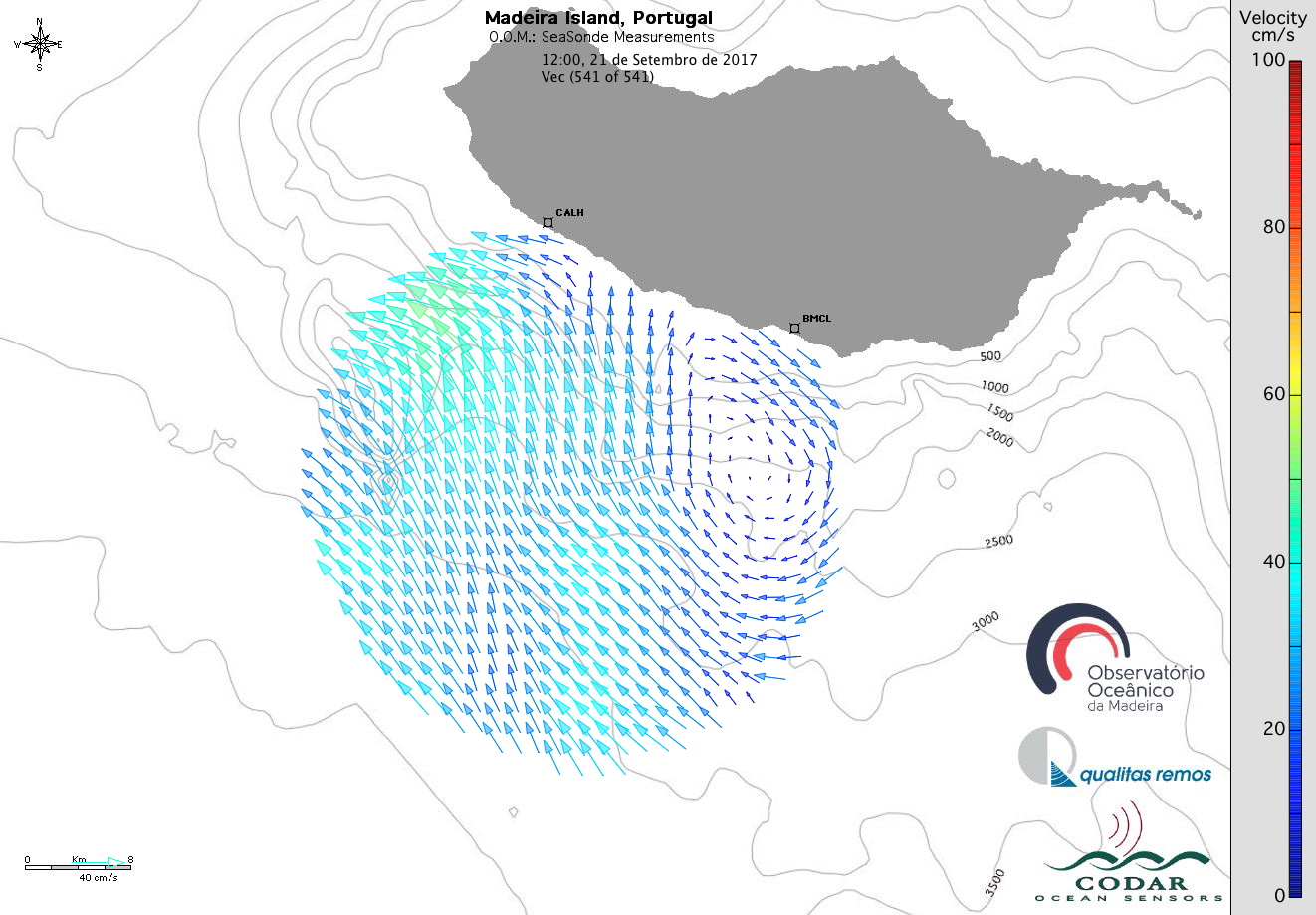 Project to be submitted
RADAR ON RAIA – Radares no Observatório do Norte RAIA
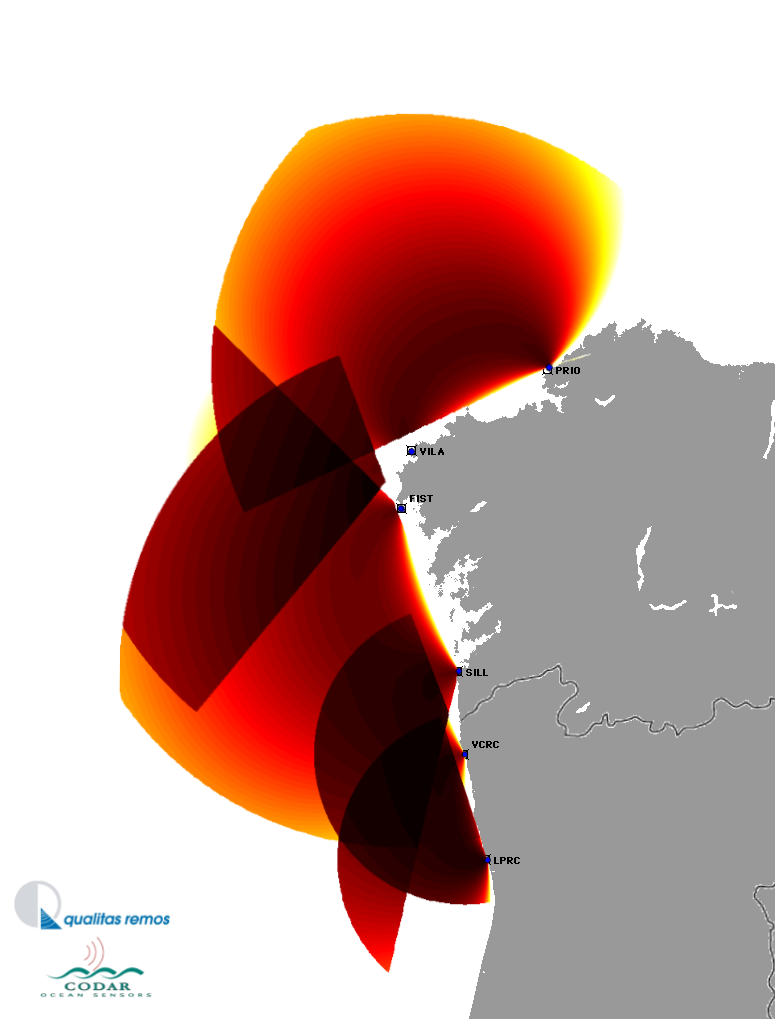 Gold: Reinforce investigation, develop technology and innovation; Improve scientific excellency on the Iberian space.
Period: 2018 – 31/12/2020
TASK: (1) Develop and reinforce the present cross-border observation HF Radar network  with two more stations.
Funding: POCTEP
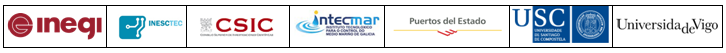 5
Project to be submitted
HFISH – HF Fish Management
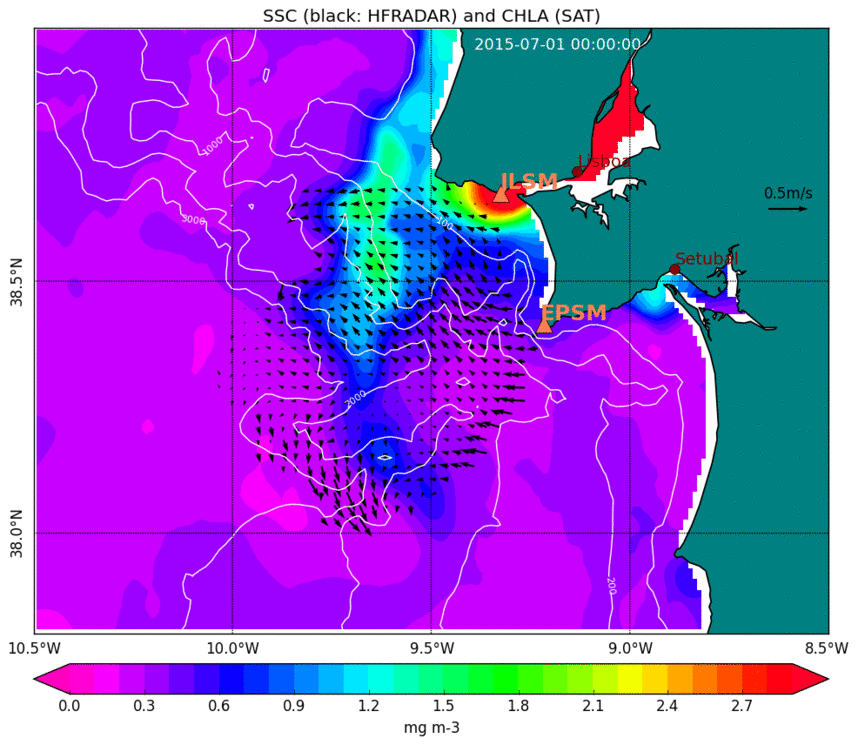 Gold: Correlate chlorophyll (SAT DATA) convergence patterns and surface currents (Radar HF DATA) with population densities of sardines and mackerel.

Satus: Under Development

Partners: IPMA, DGRM, UCOIMBRA, UAVEIRO, QUALITAS, CCDR-CENTRO

Collaboration from RUTGERS (Josh Kohut)
On going project
OCASO – Observatório Costeiro Ambiental do SudOeste
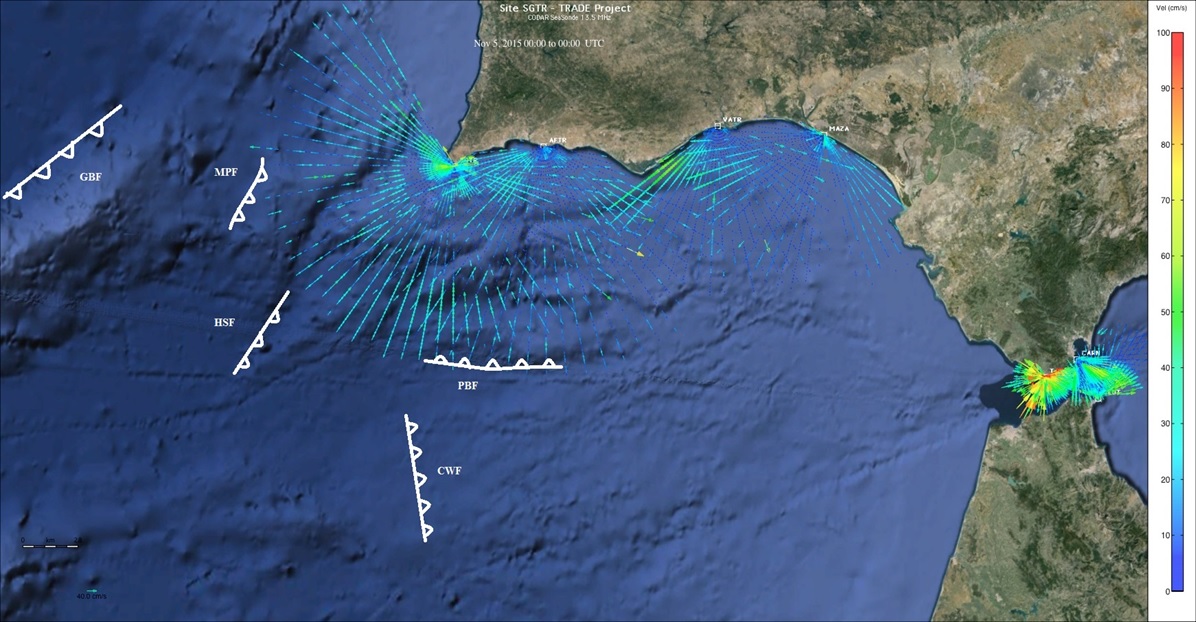 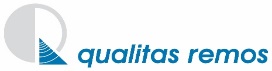 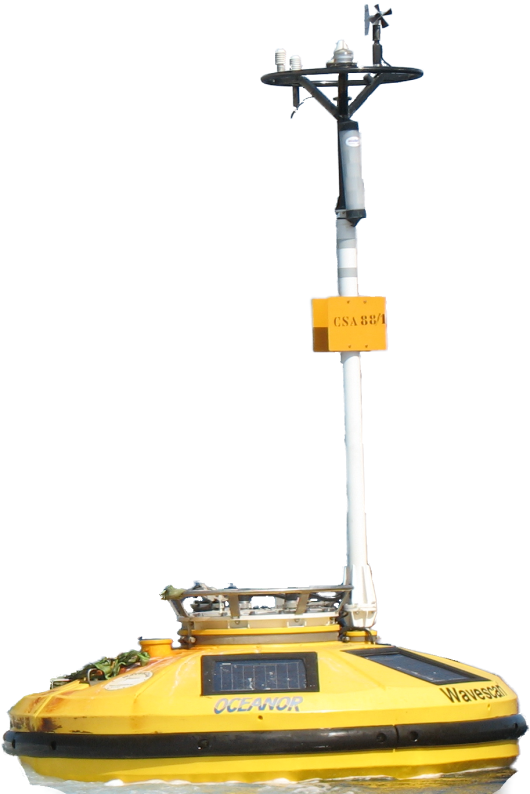 From: Fernandes, M. (2015). Workshop Marine Technologies, Hydrographic Institute  – Courtesy of QUALITAS.
Period: 14/06/2017 – 31/12/2019
TASK: (1) ADCP Long Range on the Faro WAVESCAN buoy; (2) Bottom pressure sensors by the same buoy; (3) Installation of a CODAR Tsunami Detection Software Package (SSDA-TSUN) on the Sagres HF Radar station.
Funding: POCTEP – 1 750 000.00€
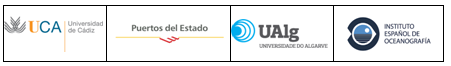 7
OPERATIONAL
APLICATIONS
MODEL Validation - HYCOM
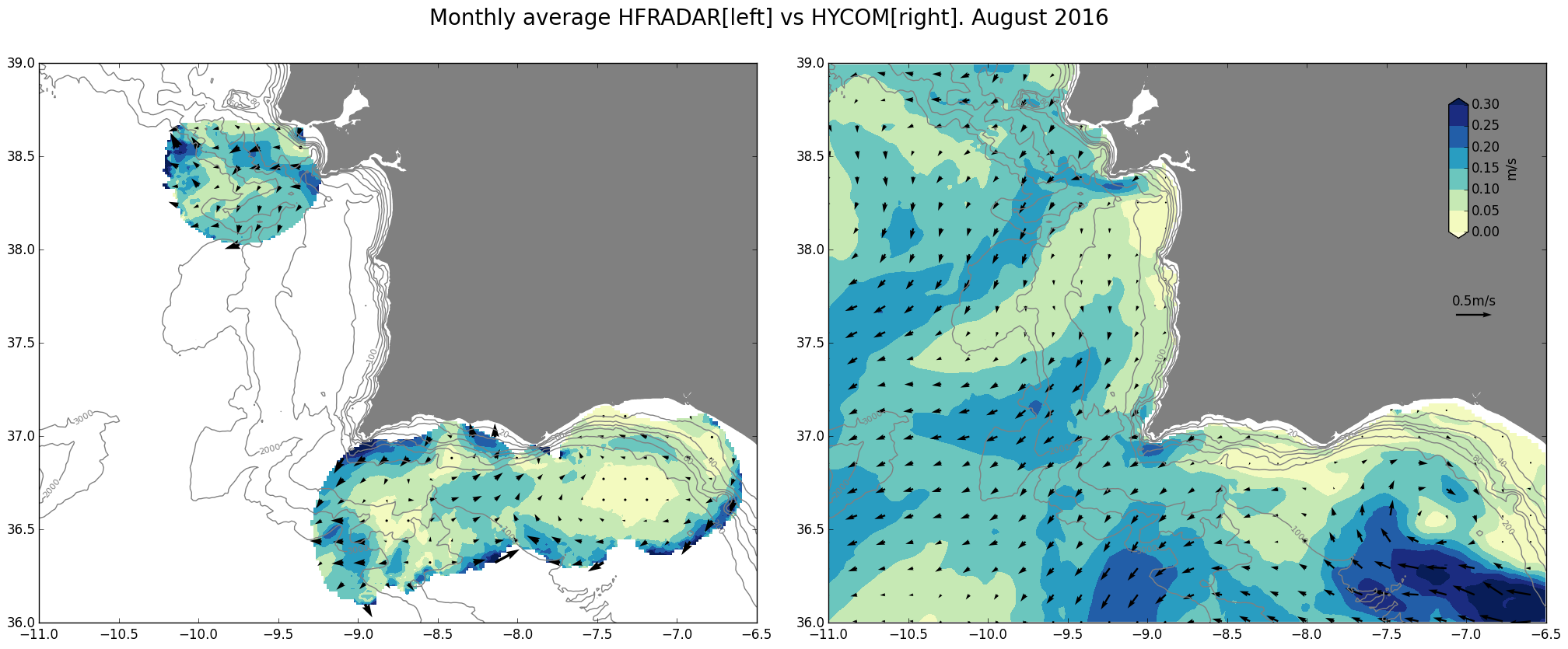 SAR operations and MASS Rescue
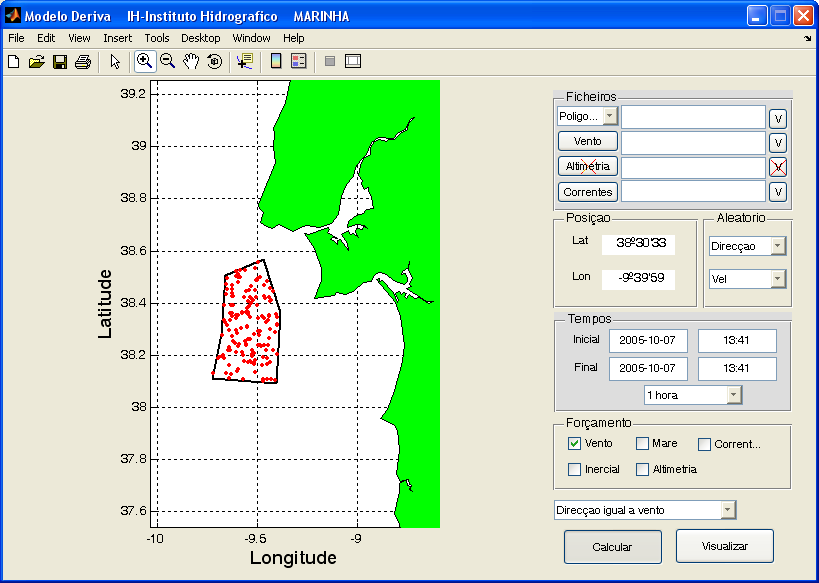 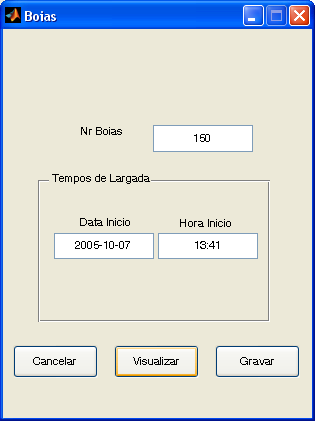 Surf Conditions Forecast
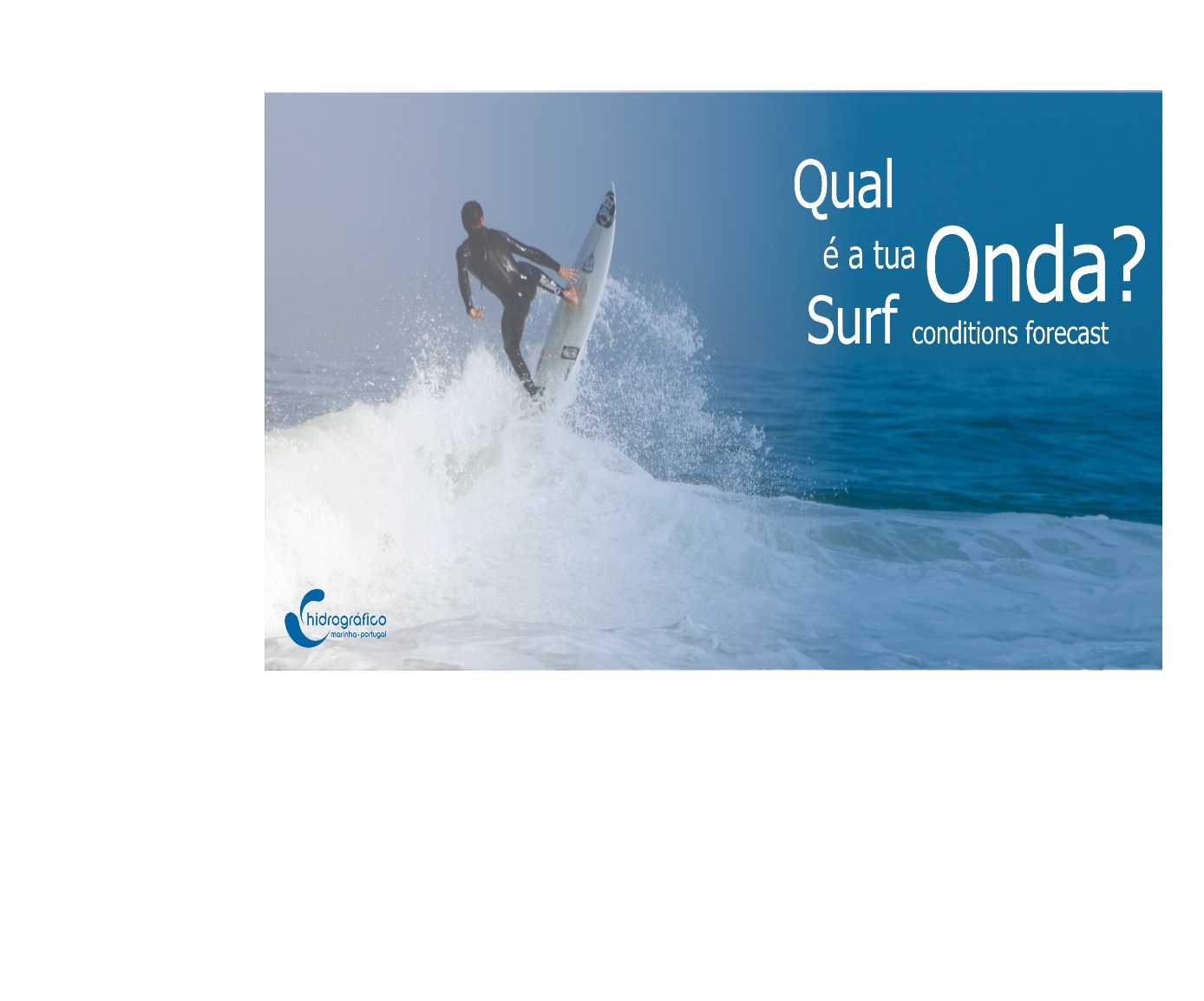 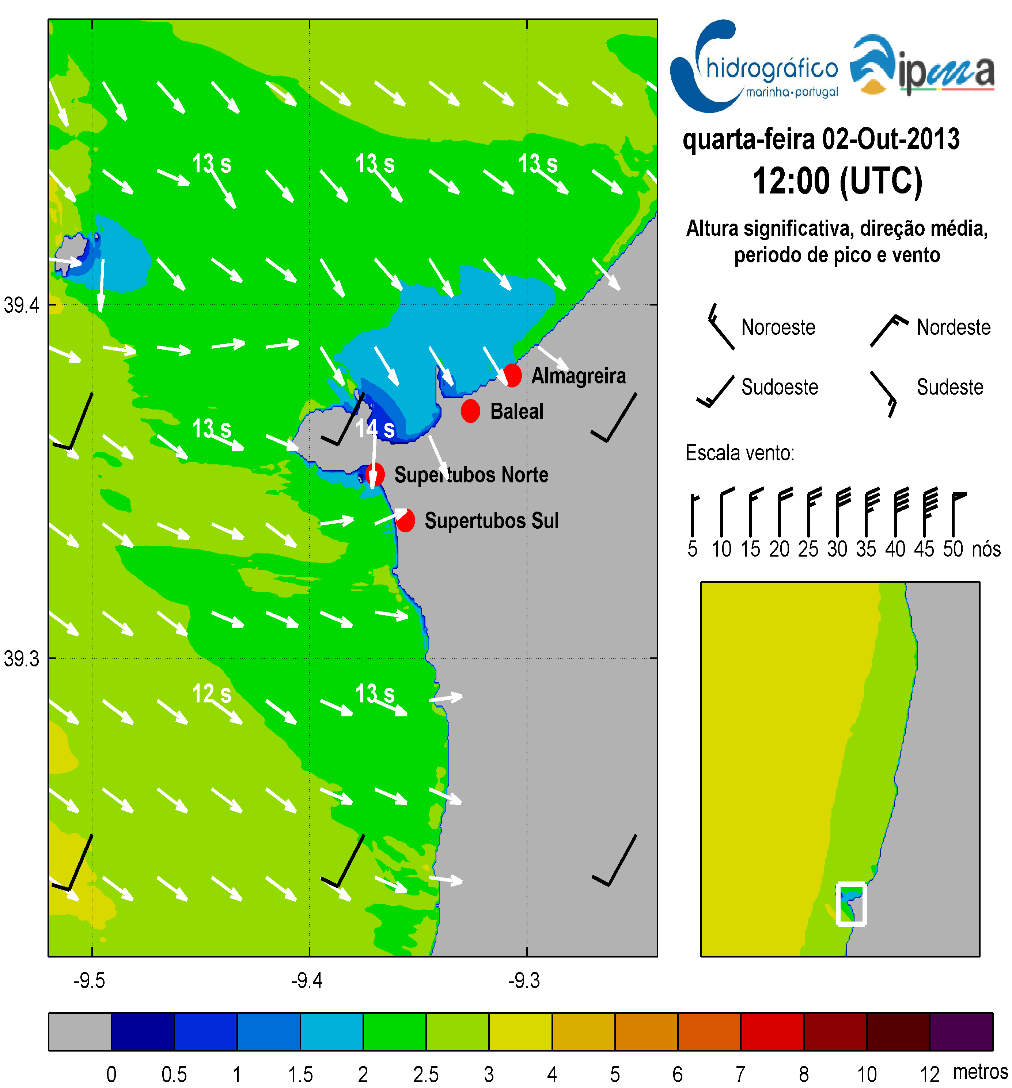 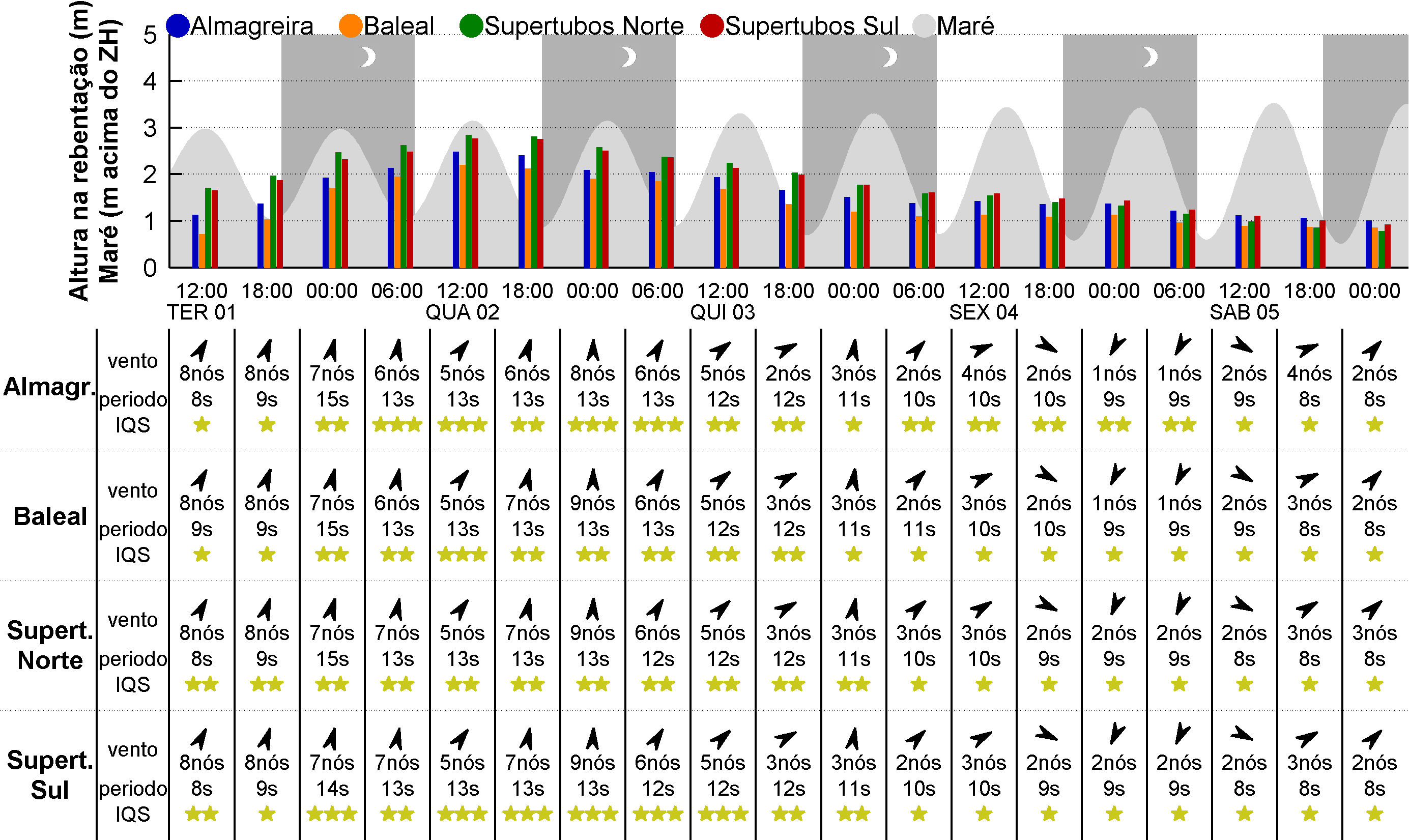 http://www.hidrografico.pt/qual-e-a-tua-onda.php
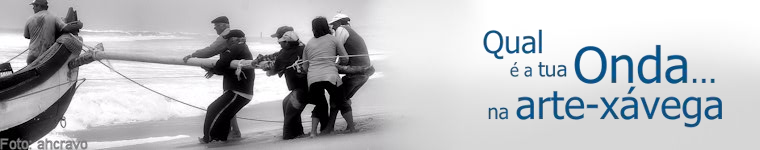 Fishery Activities
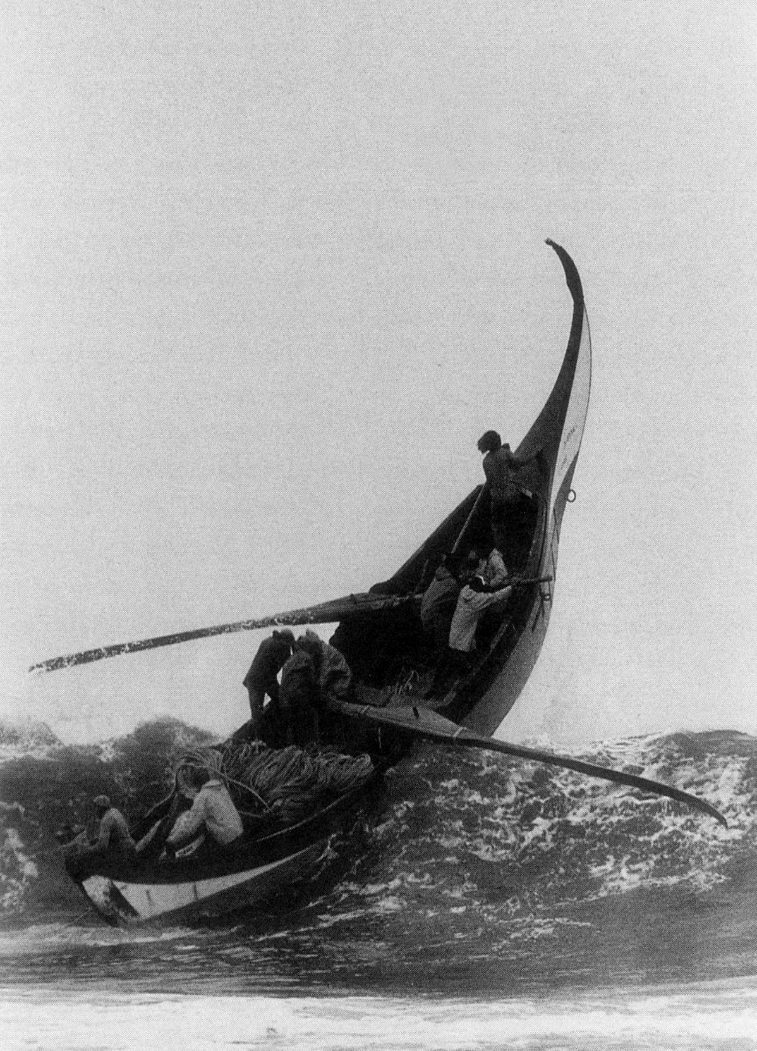 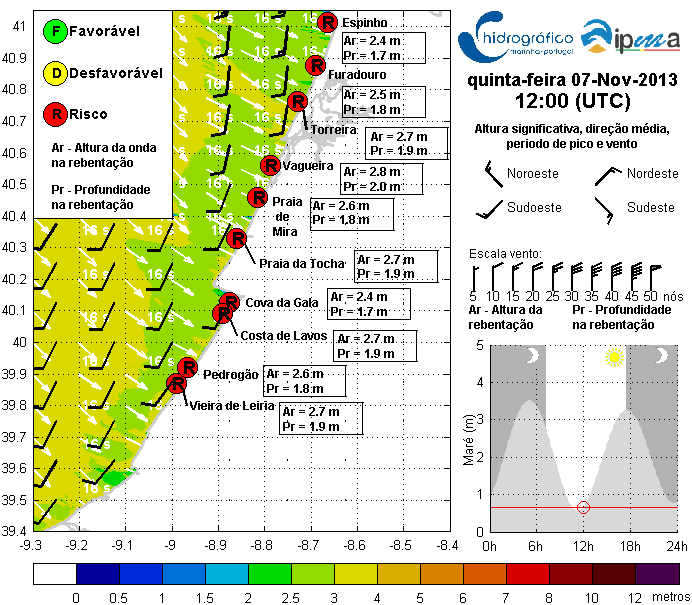 Amphibious Operations
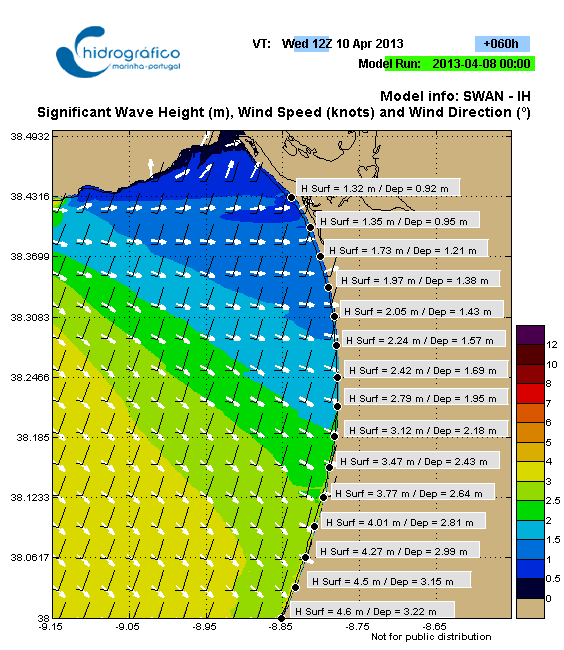 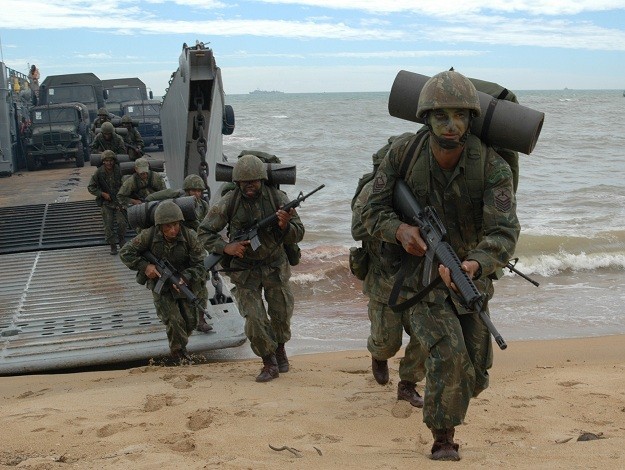 Mission Impact Diagrams
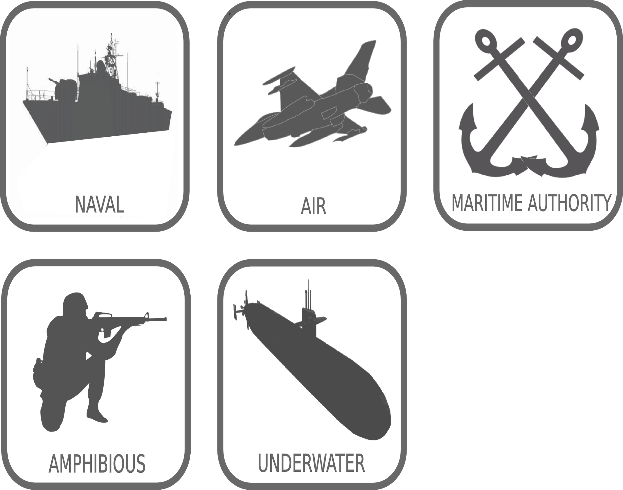 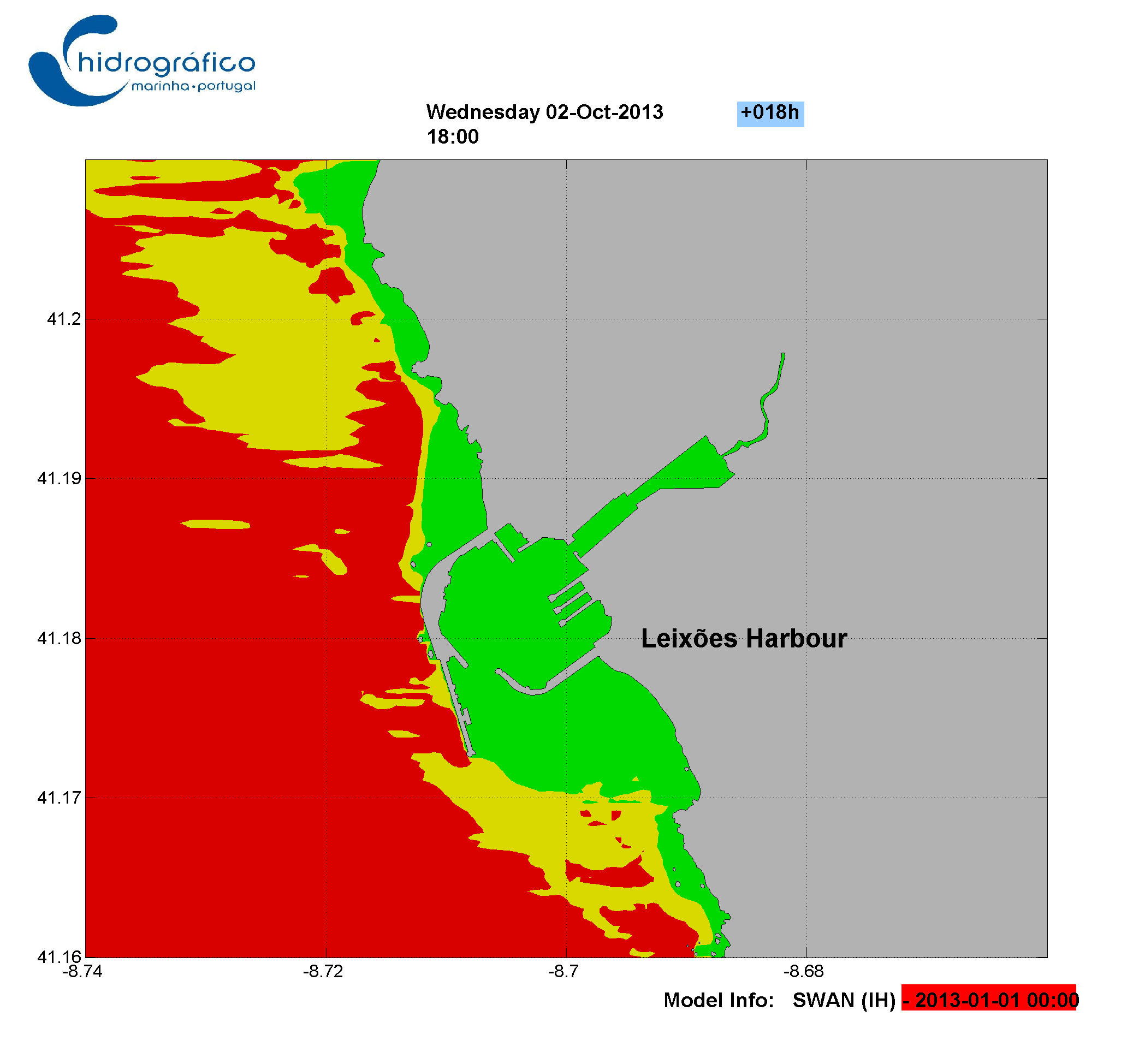 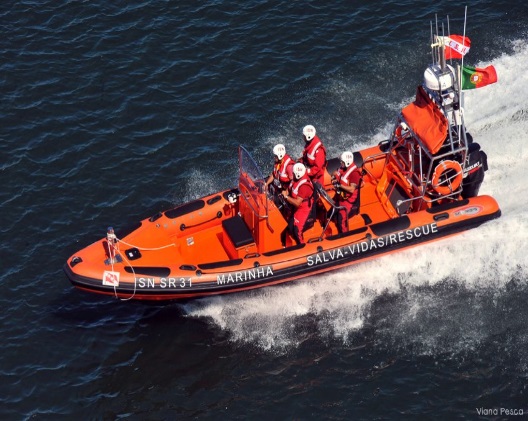 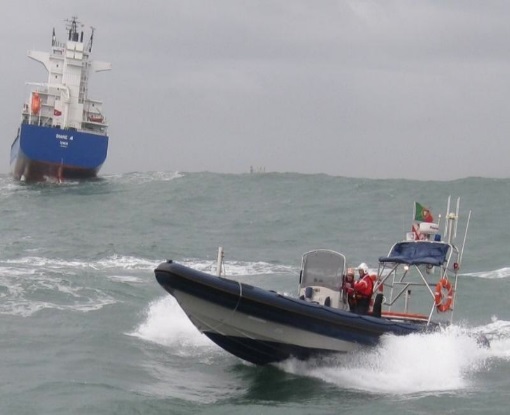 SAR operations
Harbour Pilots
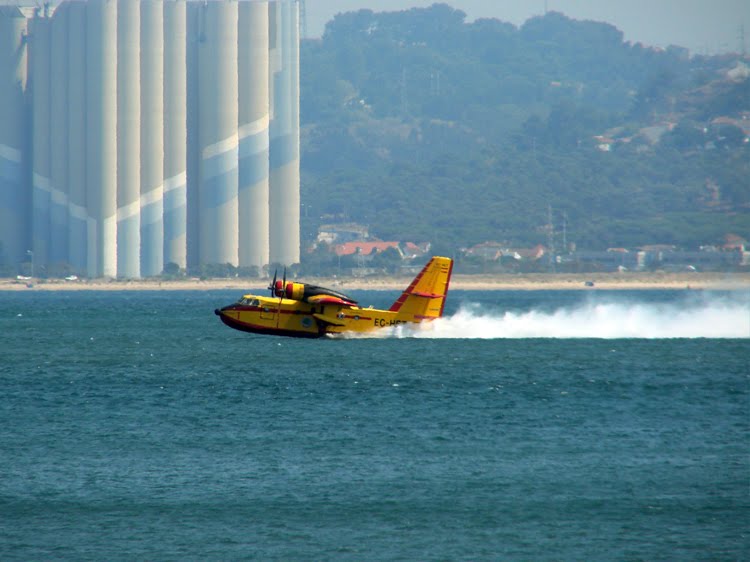 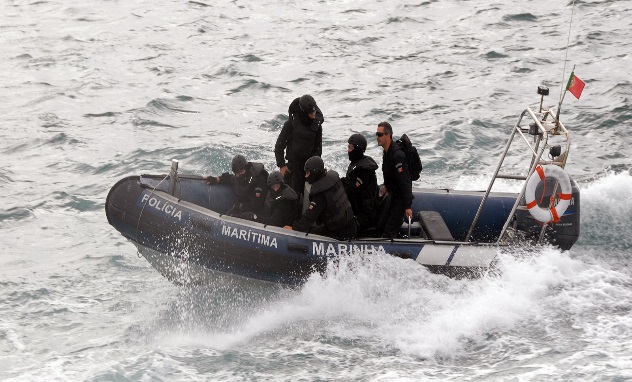 Scooping
SWAT
Safety and Security
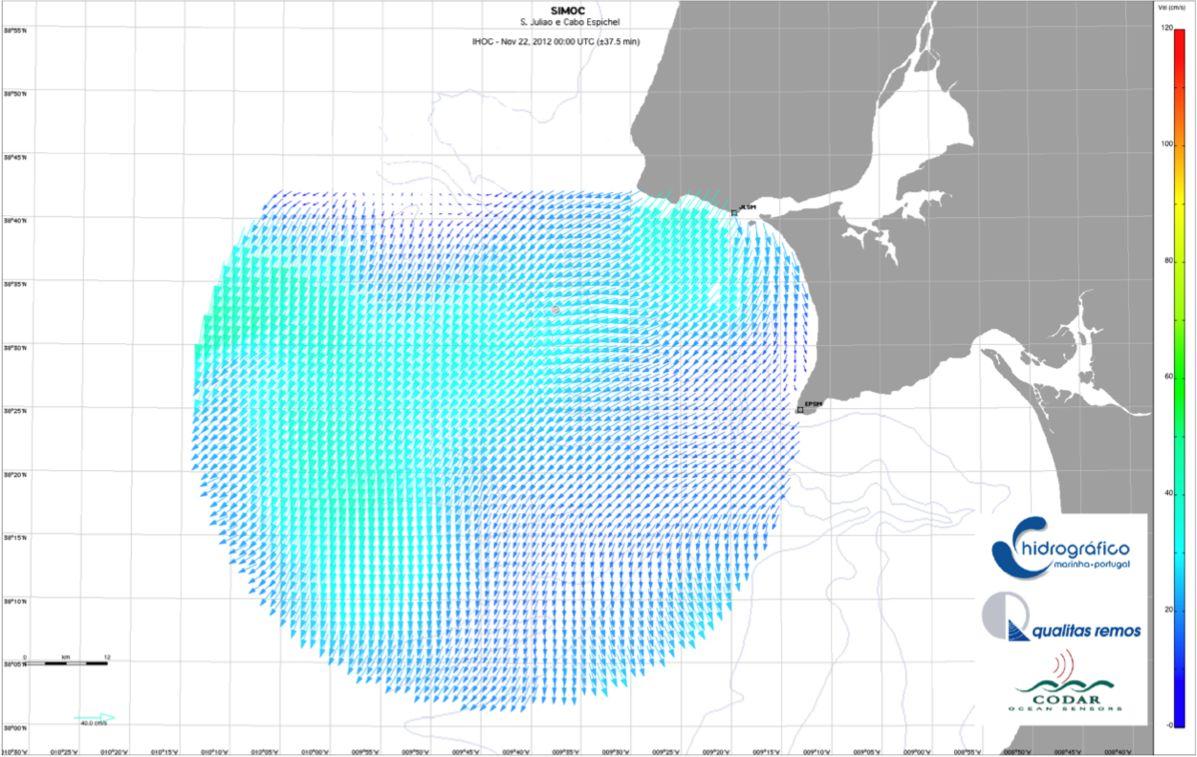 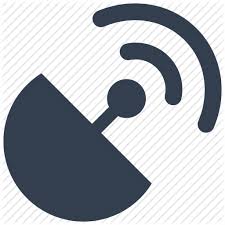 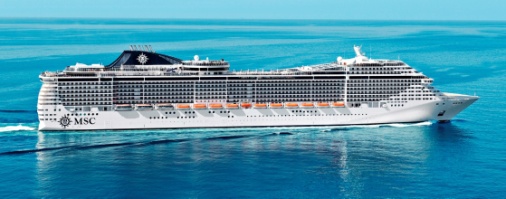 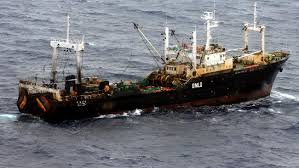 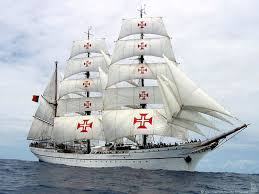 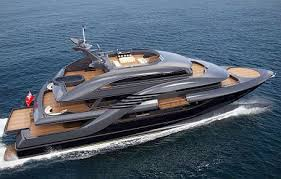 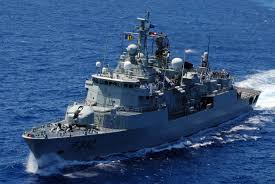 CFR EH Carlos S. Fernandes